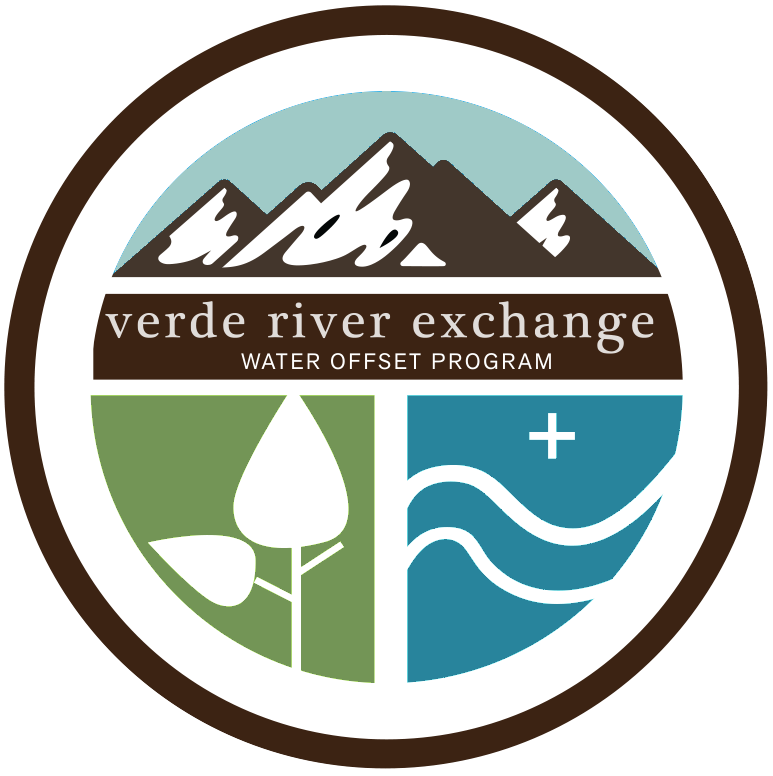 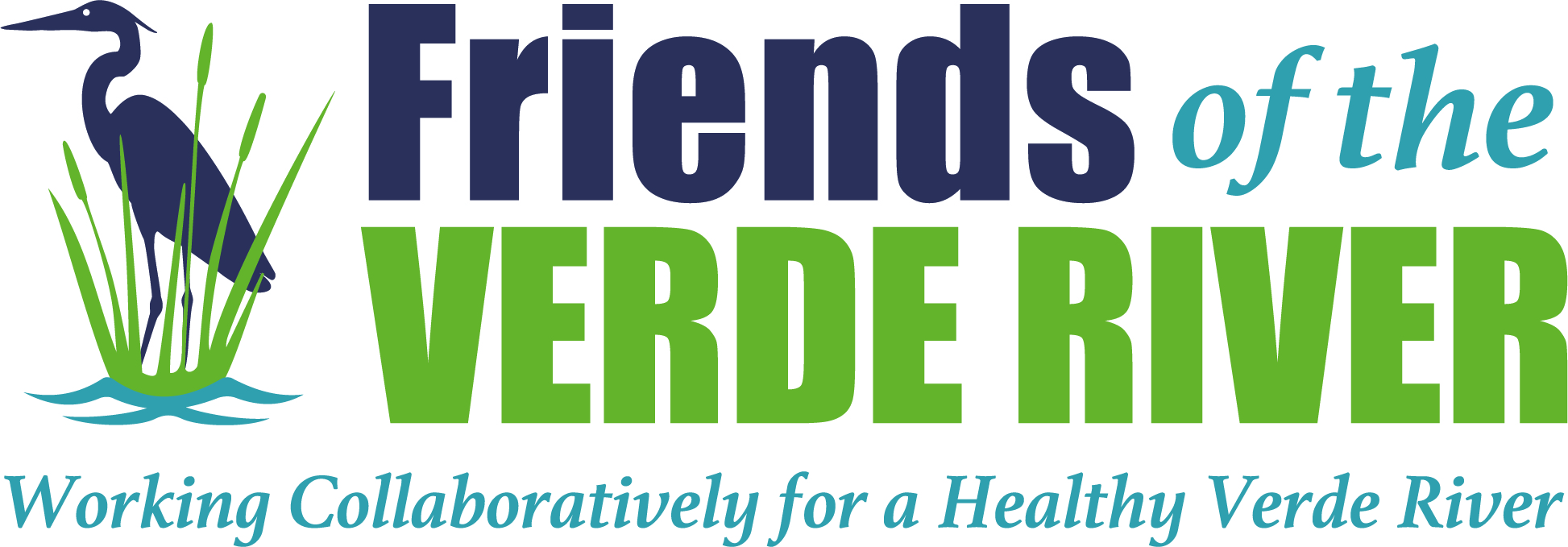 Max Wilson
Friends of the Verde River
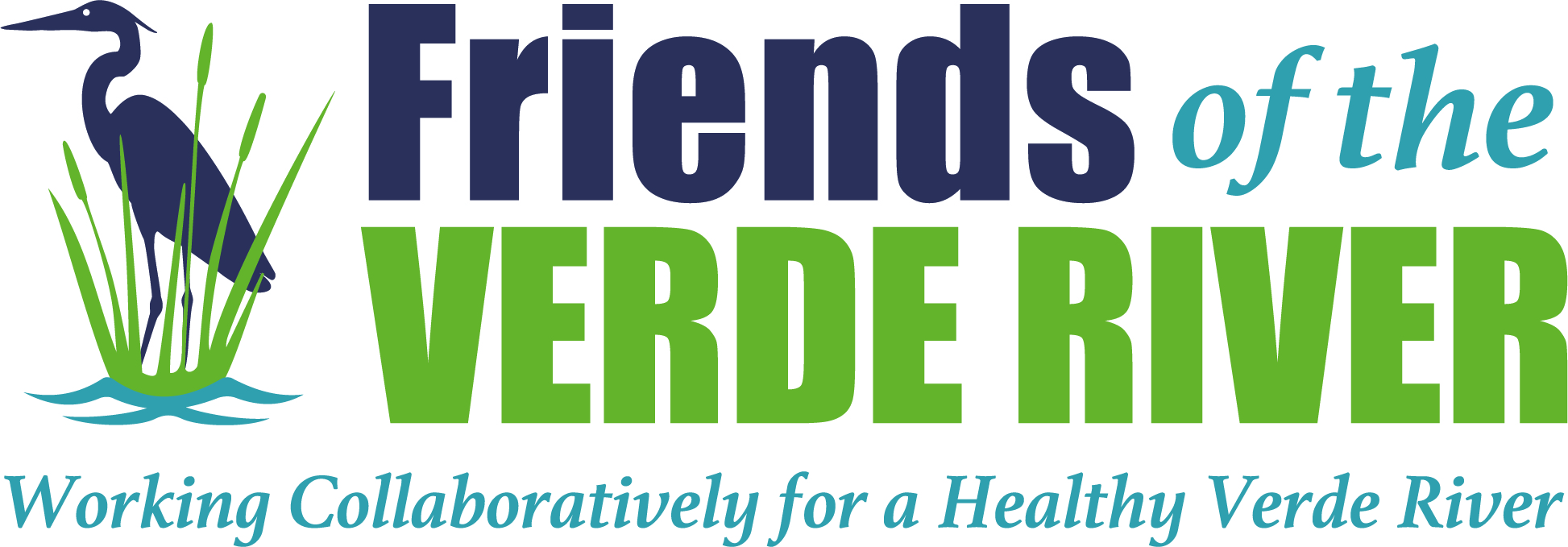 Water Use
Development
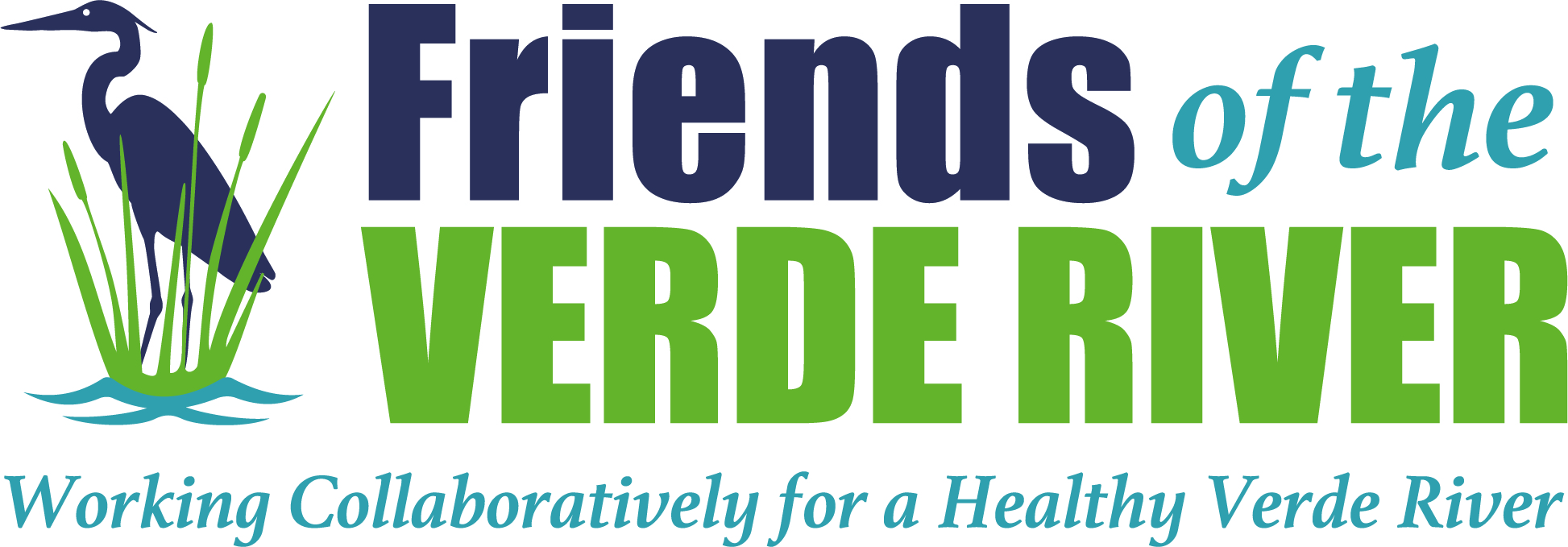 Water Use
Development
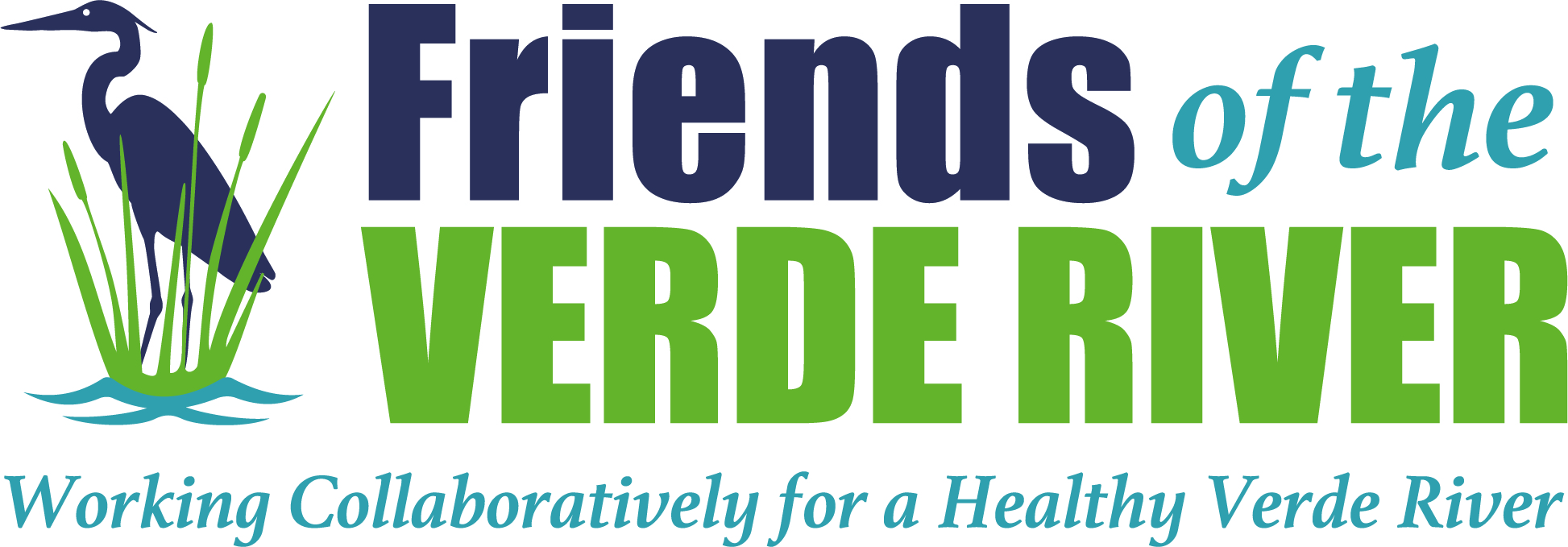 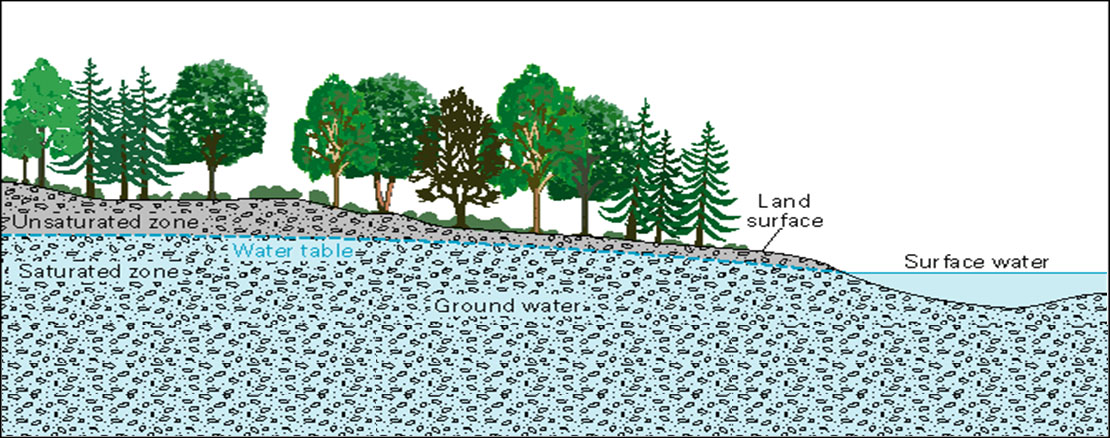 Image: USGS
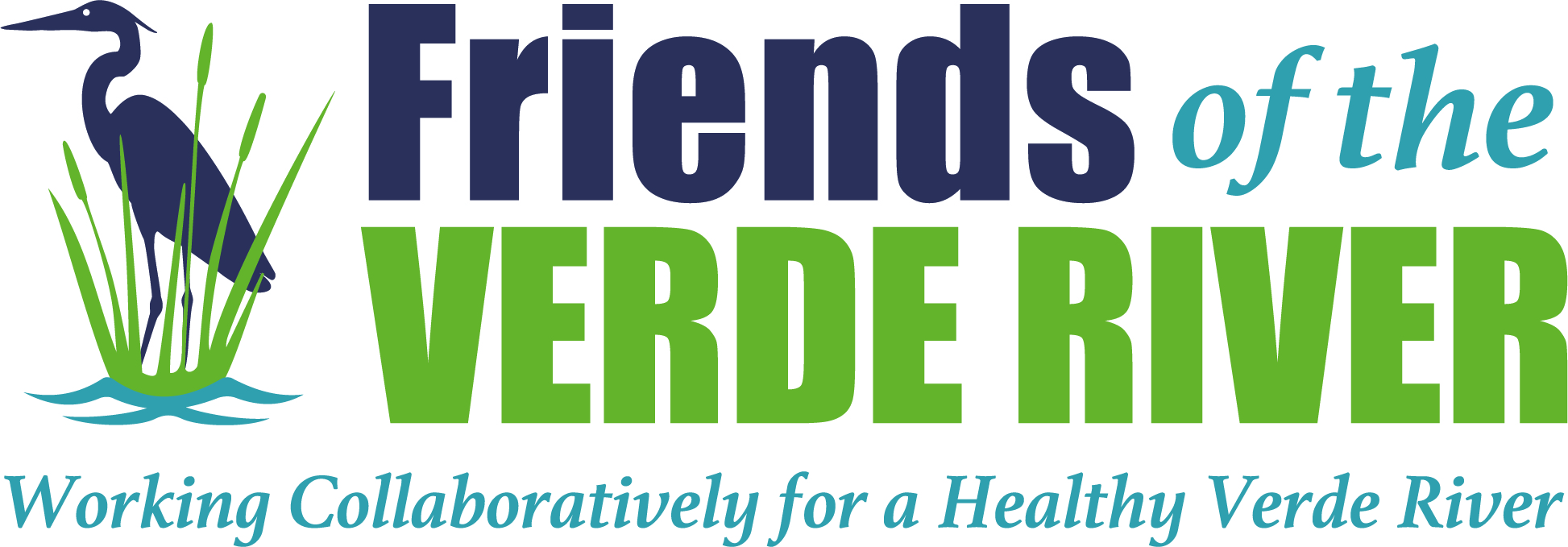 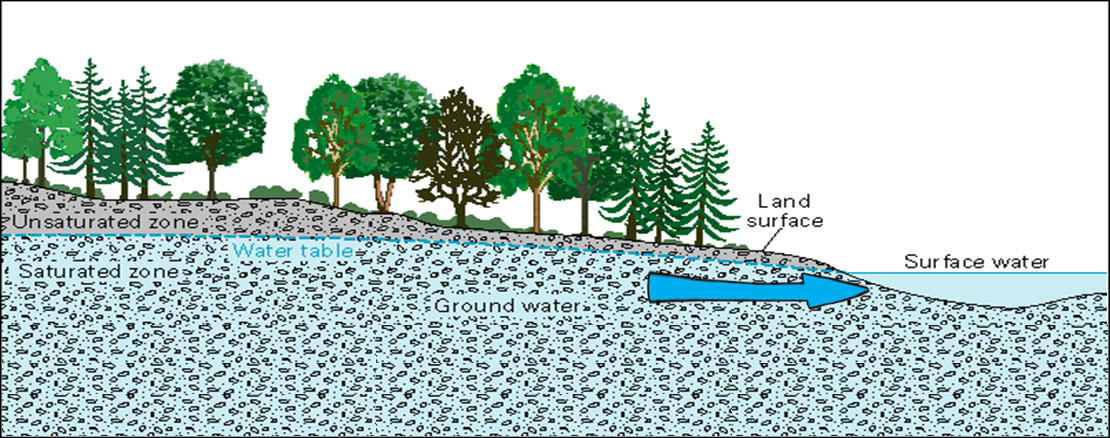 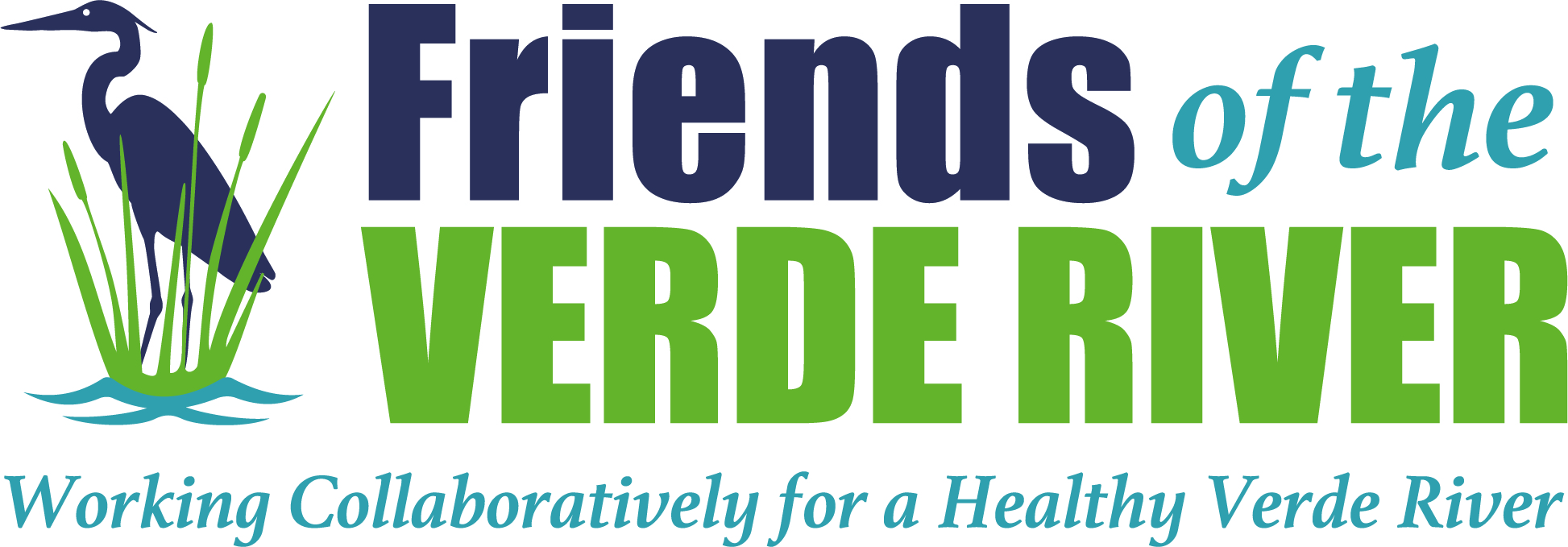 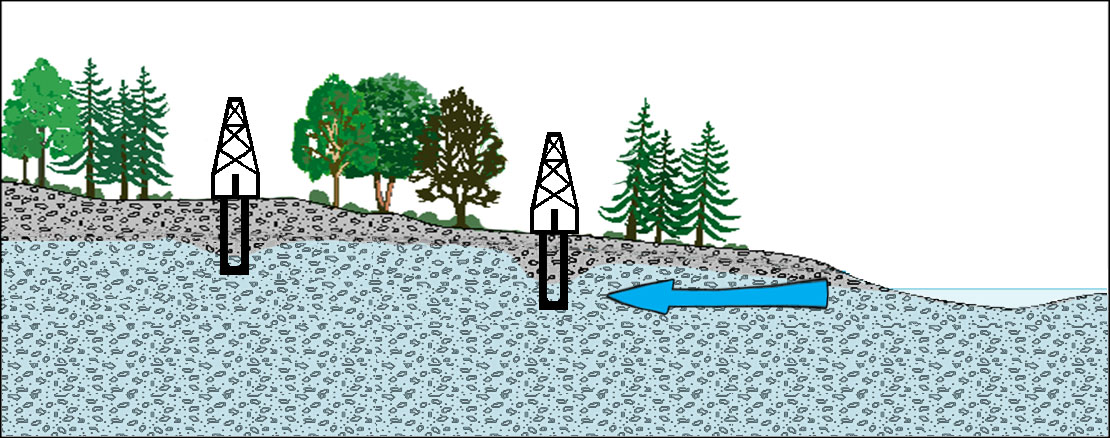 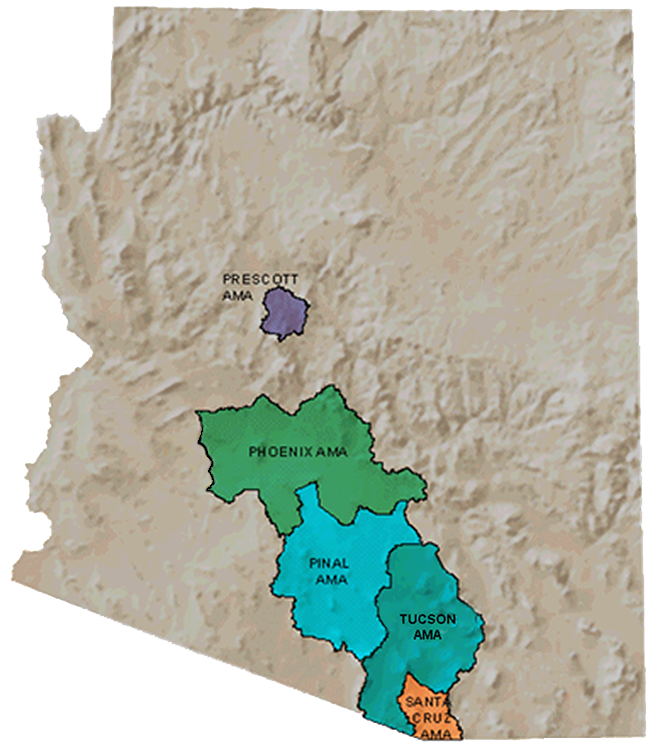 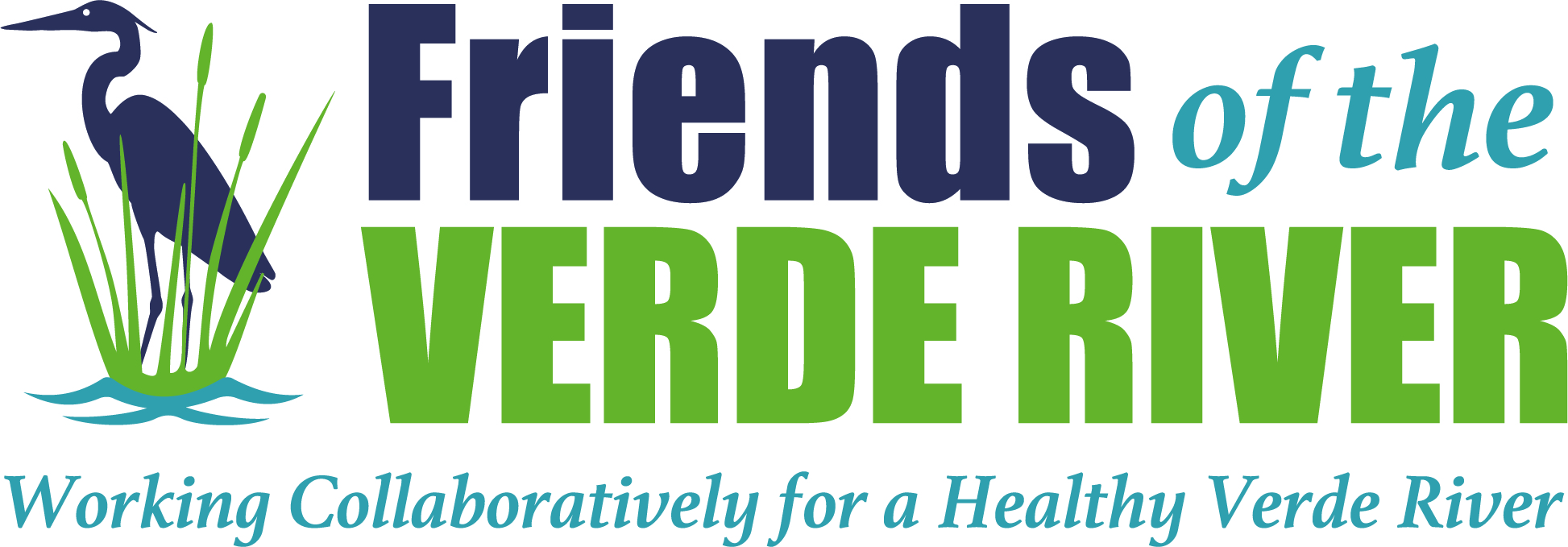 Arizona AMAs
Data: ADWR
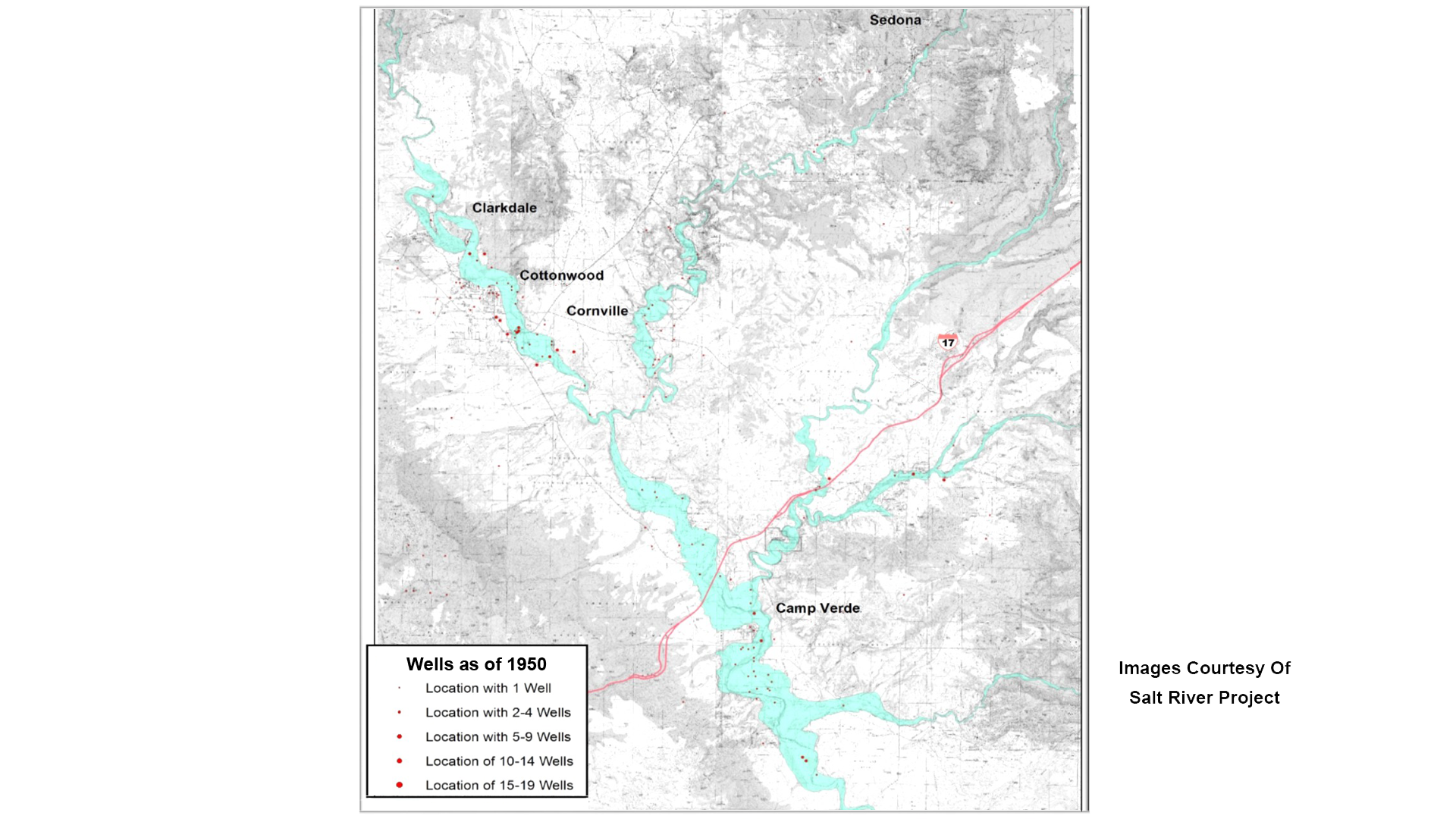 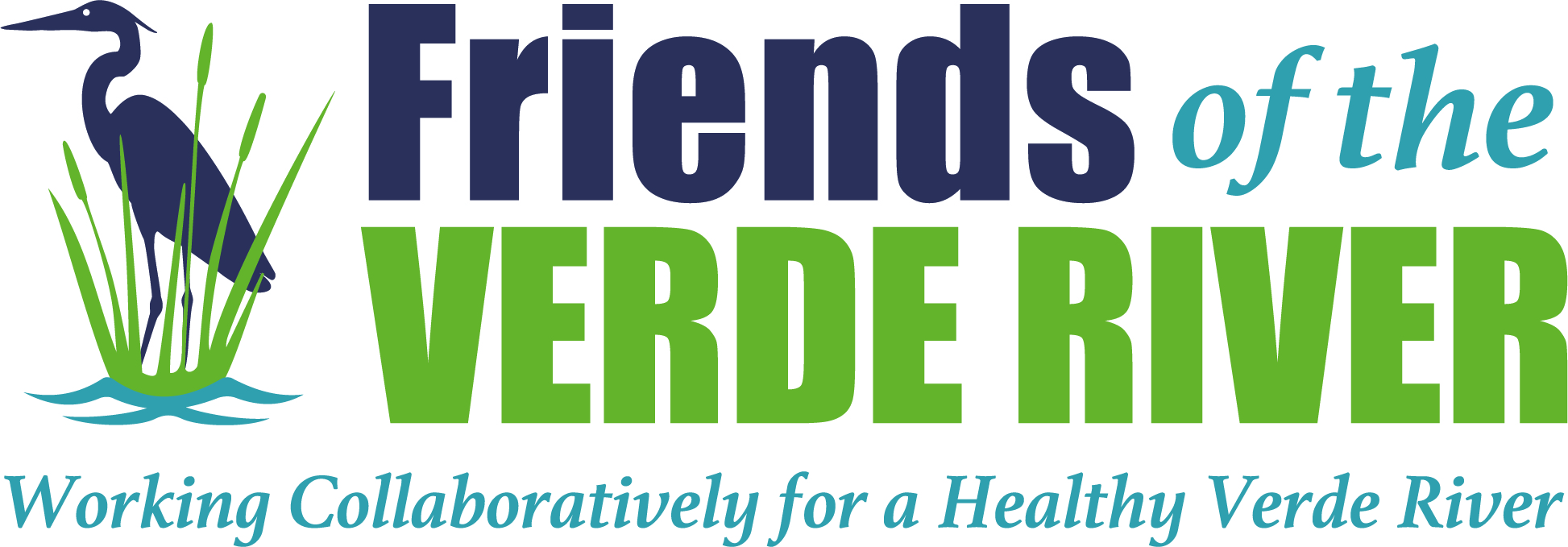 1950
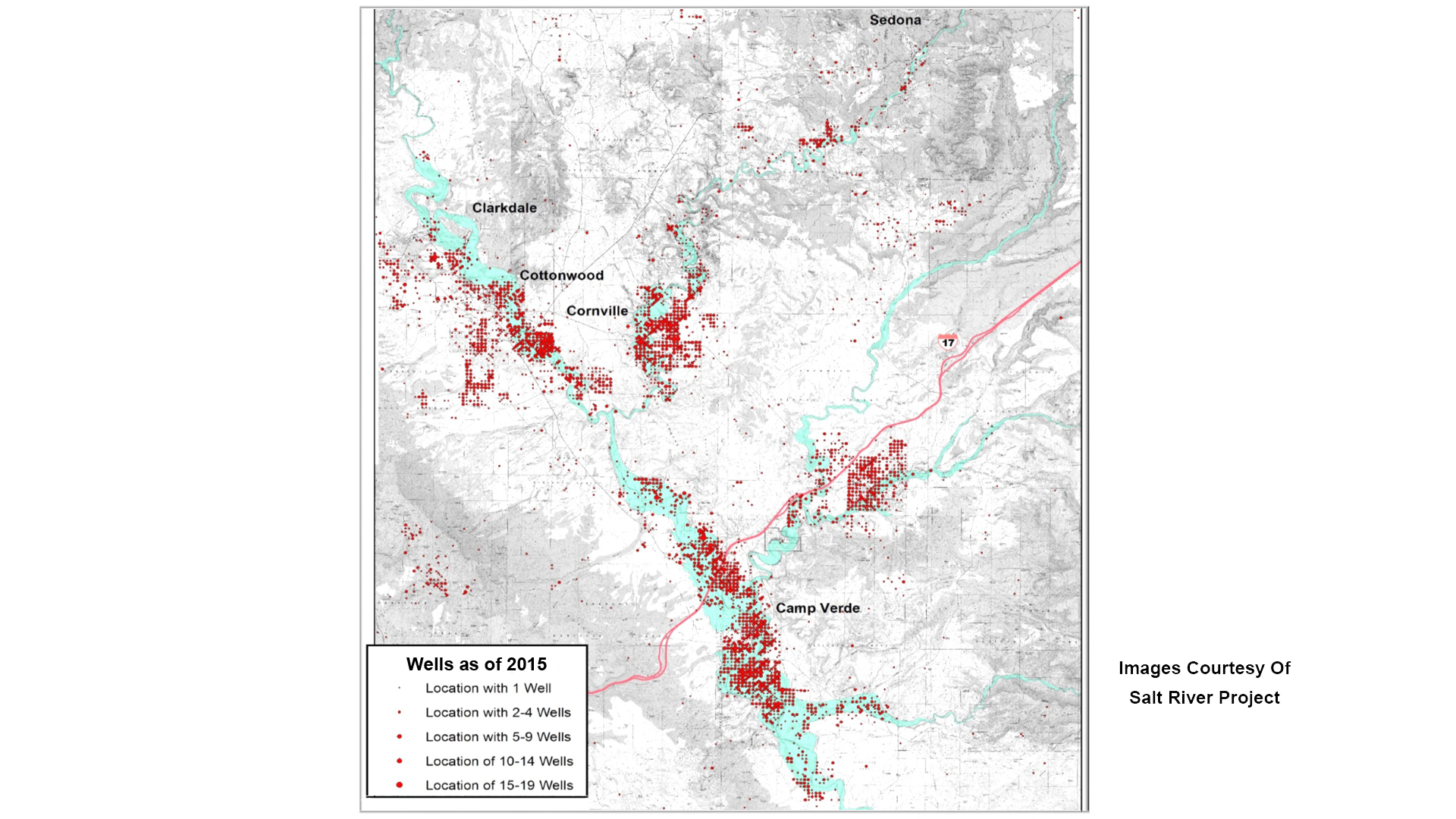 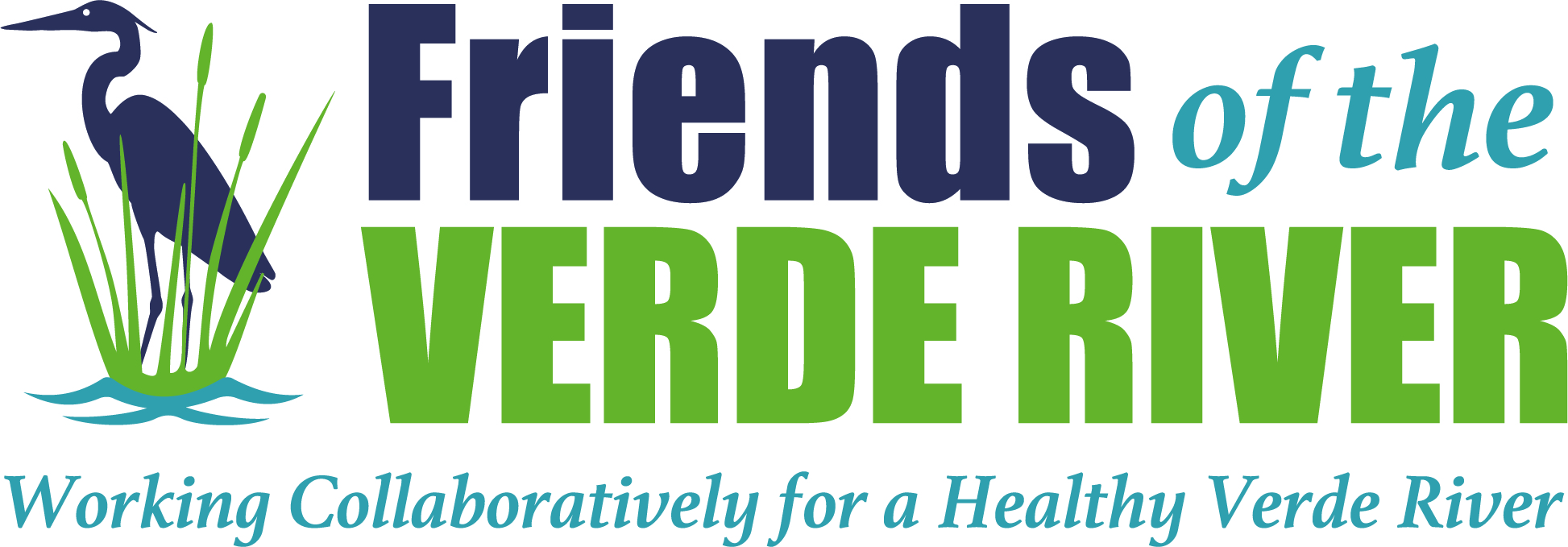 2015
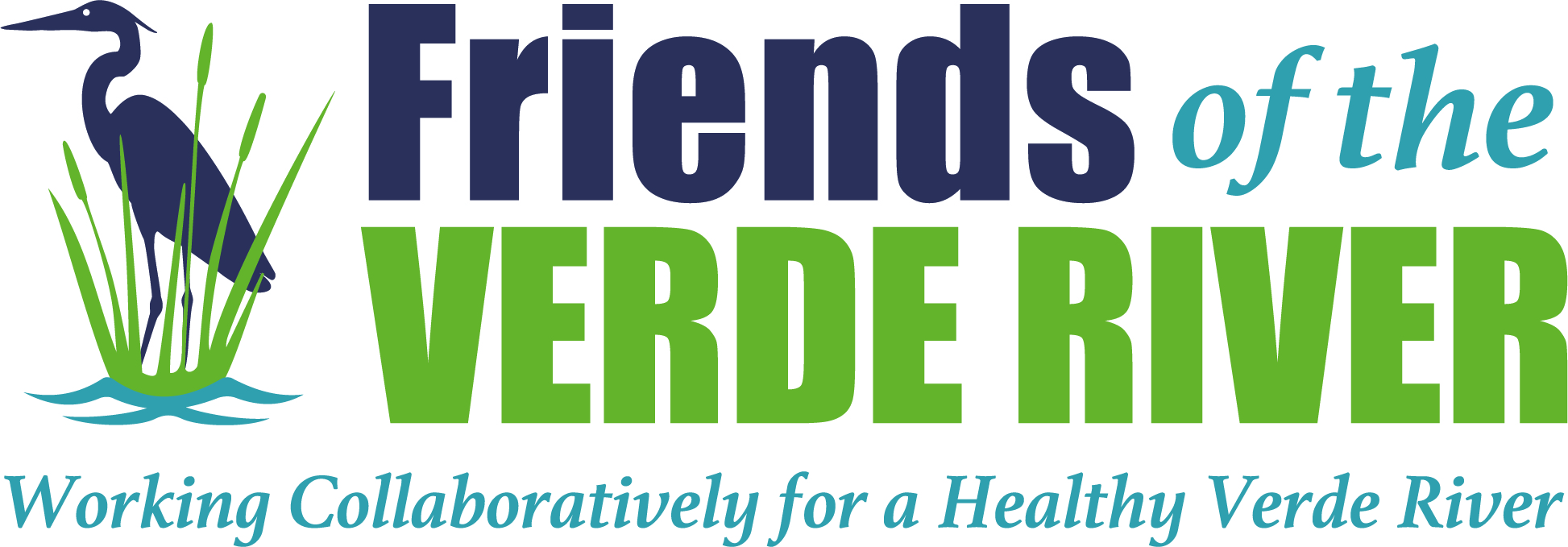 Building a Local Solution
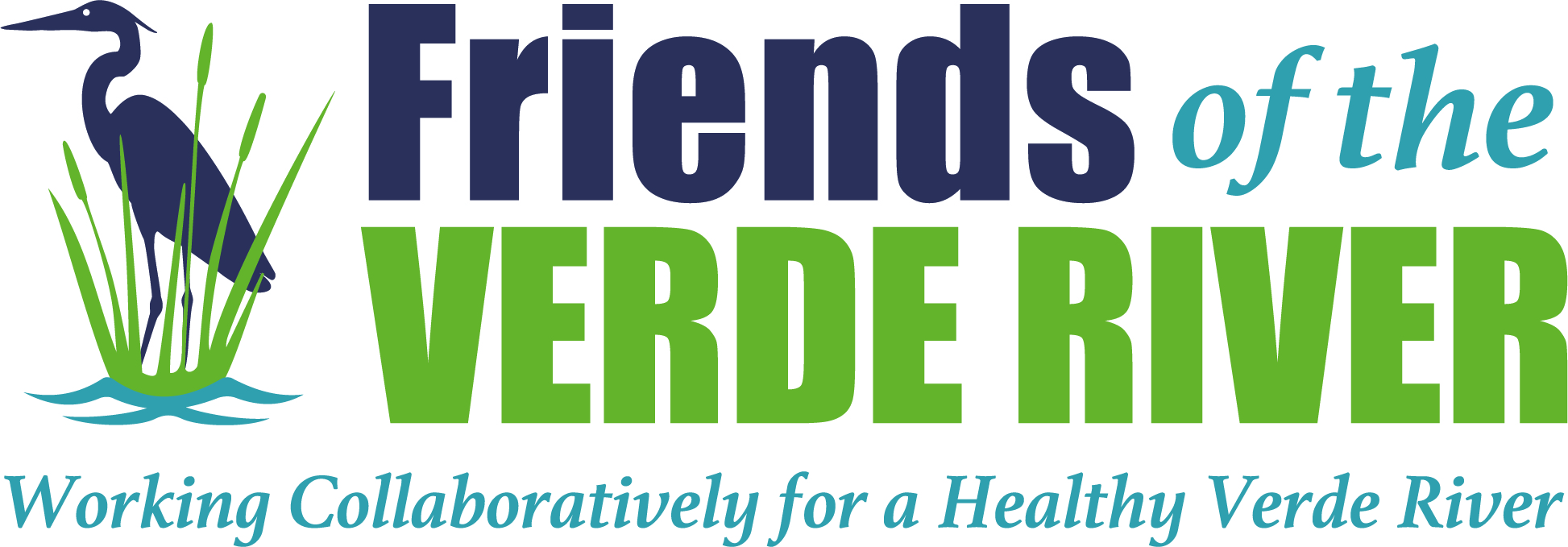 Program Origin, Values
Implement actionable local solutions that work in the larger AZ water rights and water politics picture
Respect local economic, environmental and social values
Preserve property rights and individual water users’ autonomy
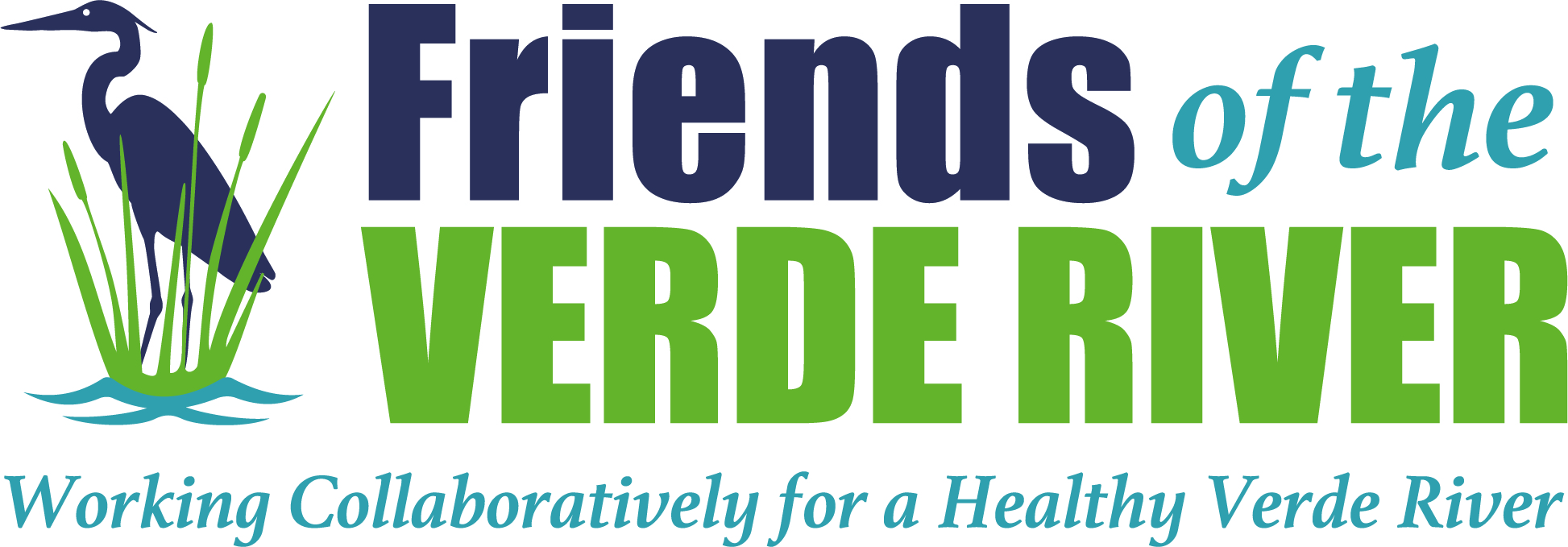 Program Origin, Values
Ensure collaboration and shared stewardship among water users and community members from different sectors
Focus on a positive, voluntary and proactive approach
Address underlying long-term issues
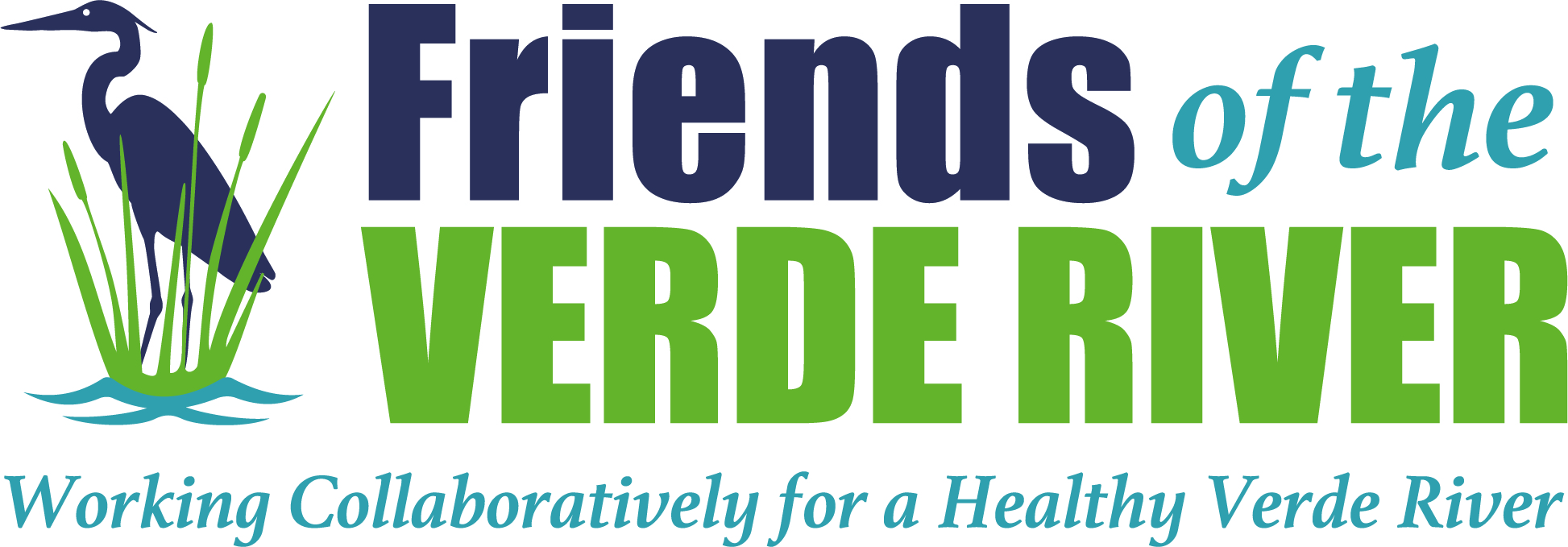 Funders and Partners Include…
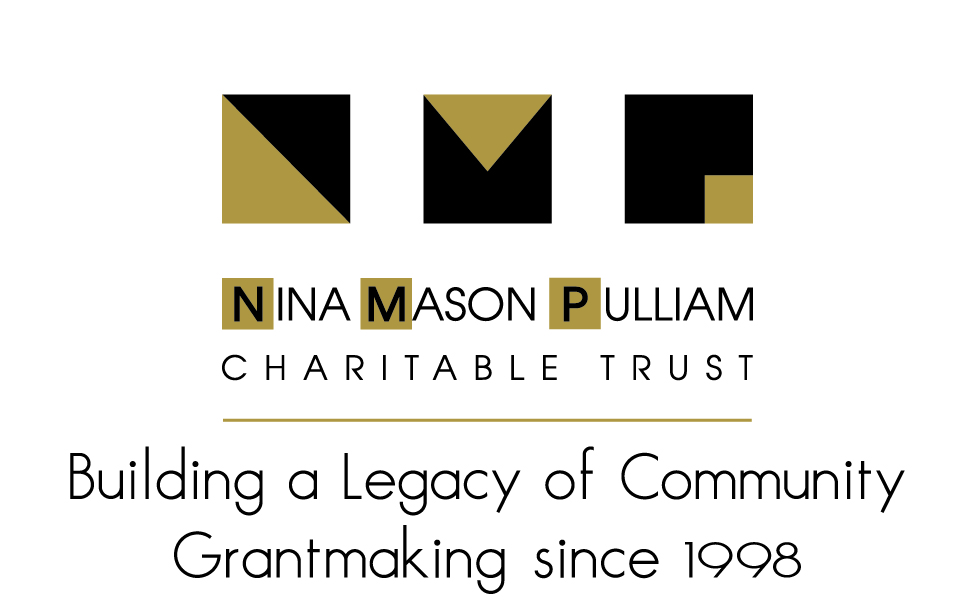 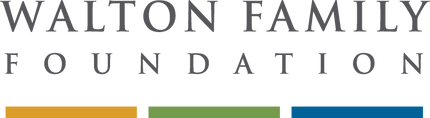 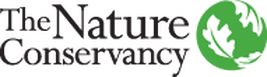 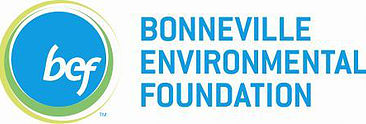 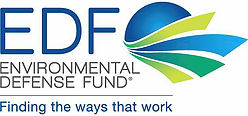 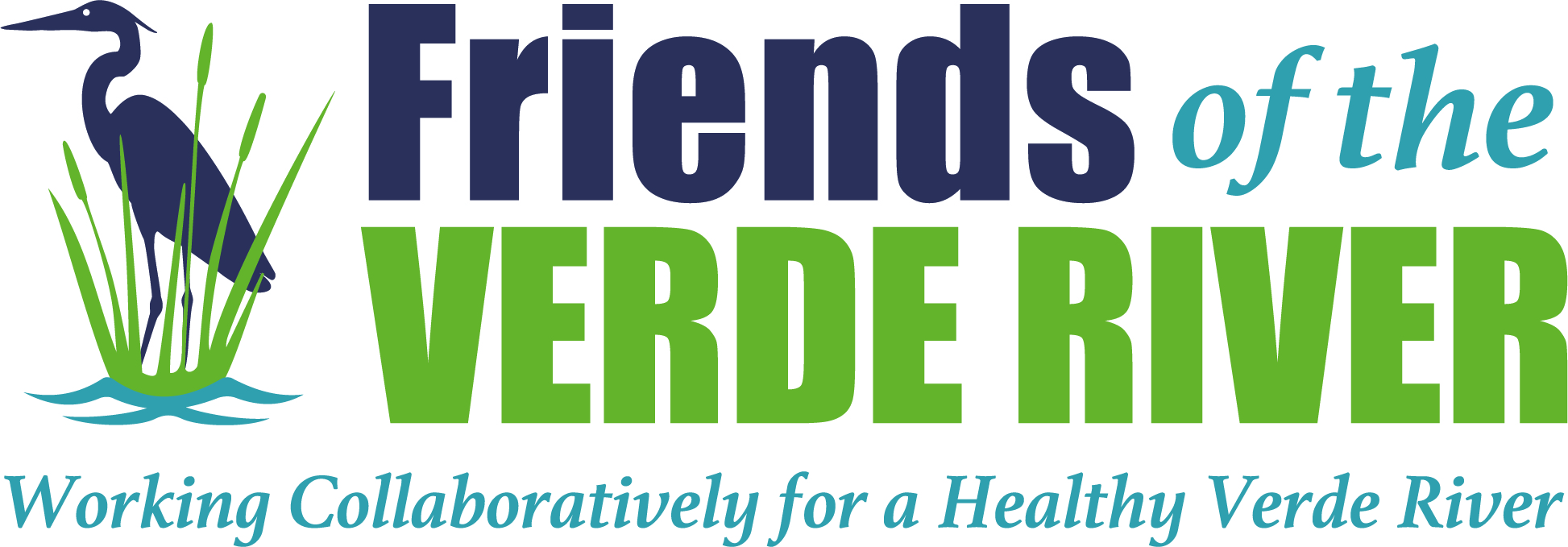 What is the Verde River Exchange?
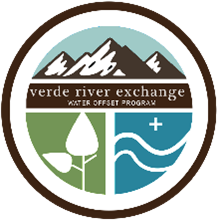 Provides a mechanism for groundwater users to “offset” the impact of their groundwater pumping on the Verde River
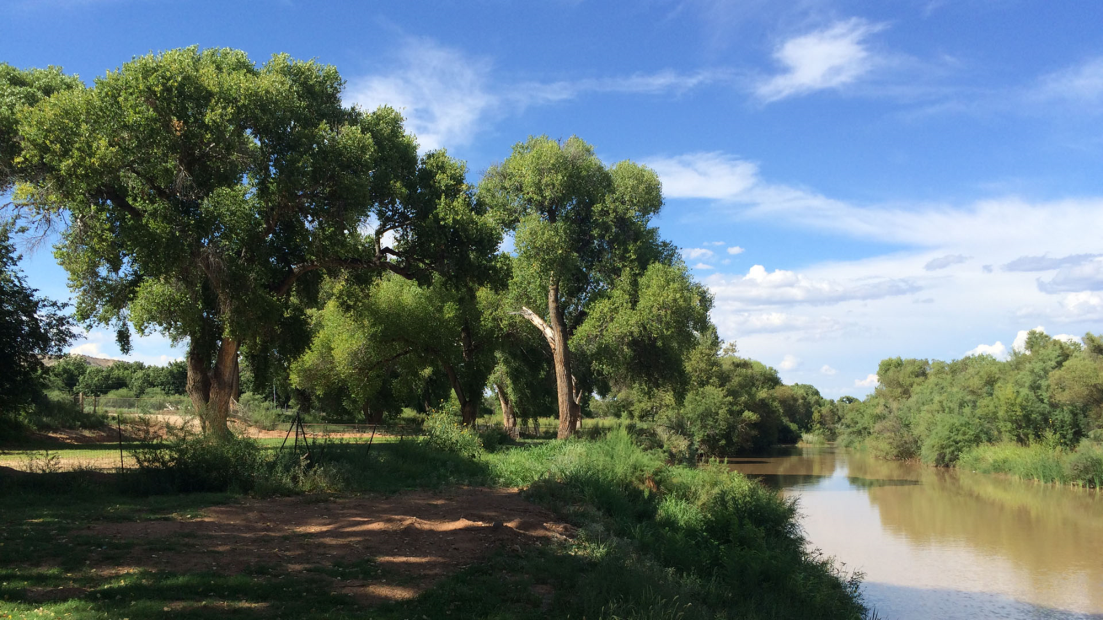 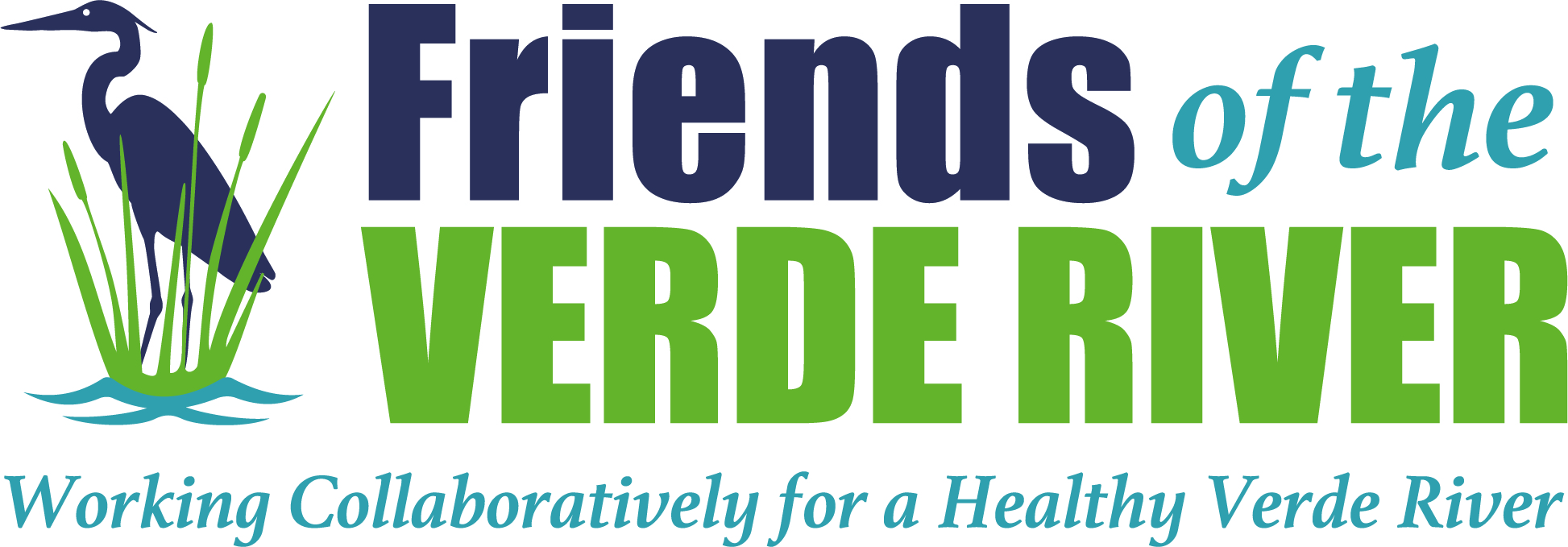 2016 Pilot Projects
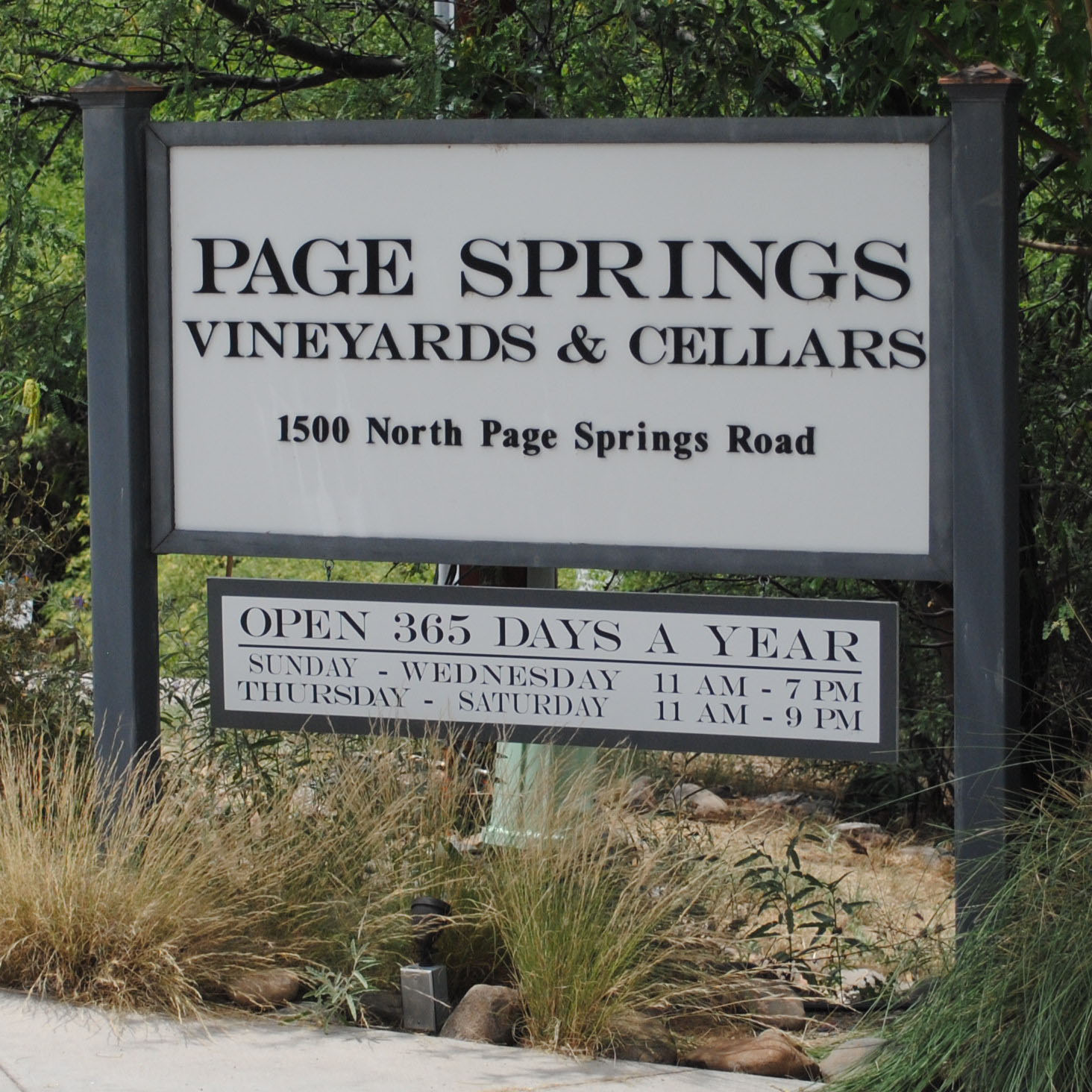 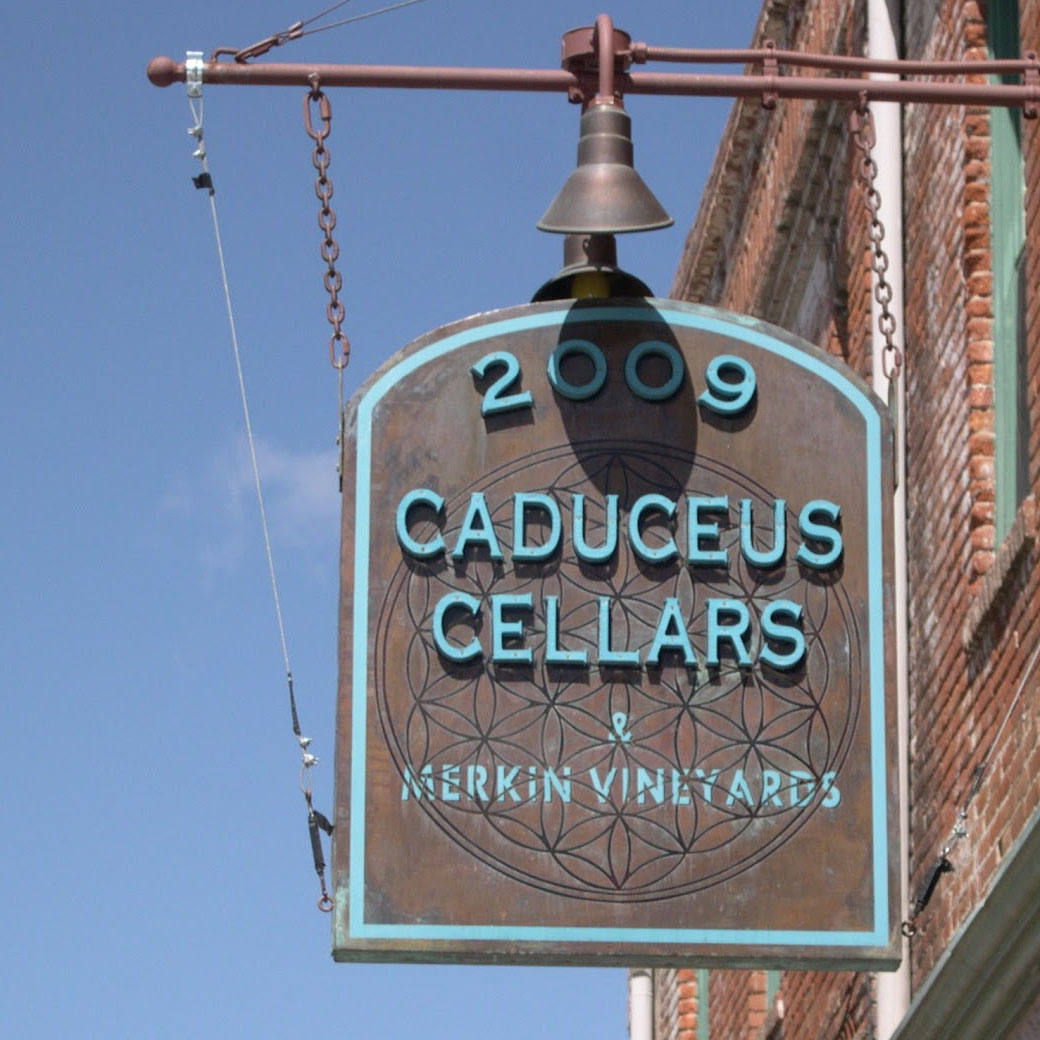 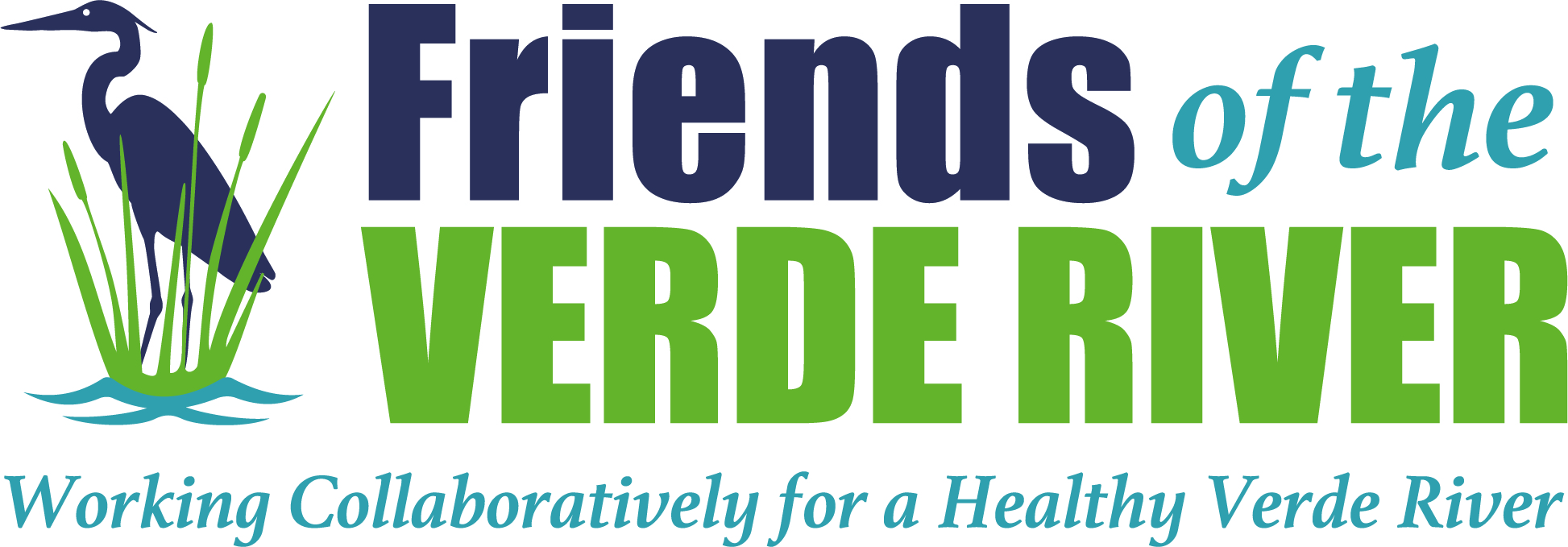 2017 Pilot Projects
Water Offset Credit Buyers, 2017:
Caduceus Cellars/Merkin Vineyards
The Fish’s Garden
Page Springs Cellars & Vineyards
Out of Africa Wildlife Park
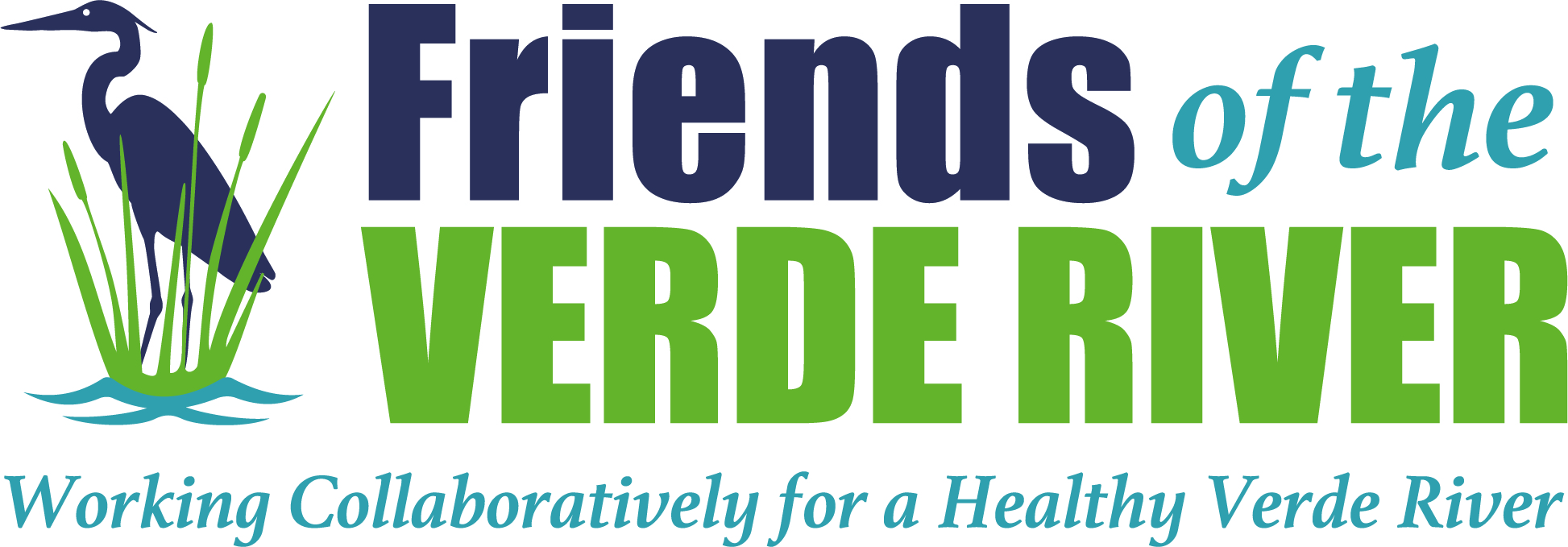 What’s Next
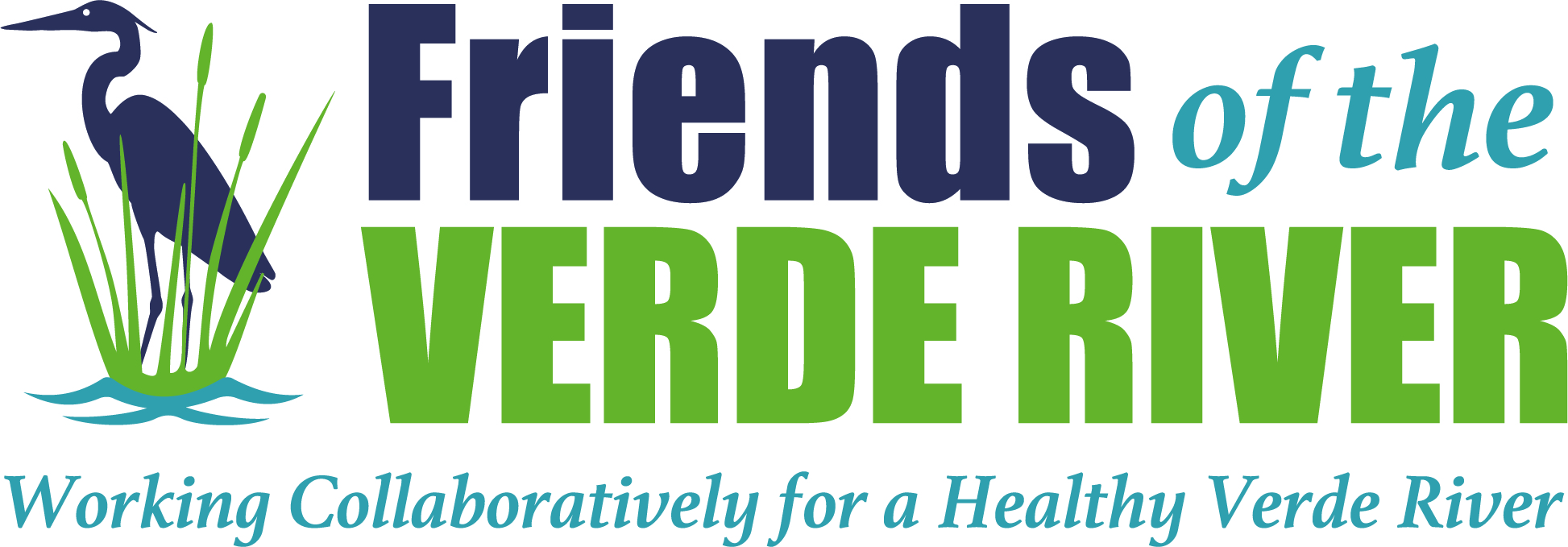 Building our Program
Increase number of projects
Expand scope and duration of offsets
Incentivize participation
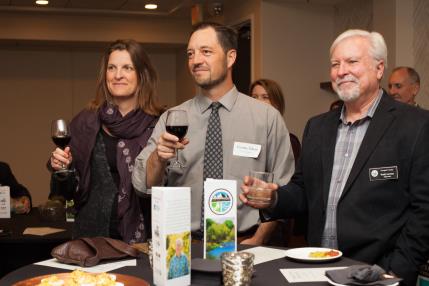 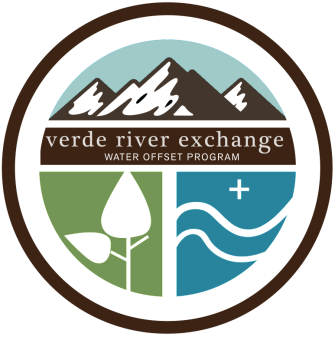 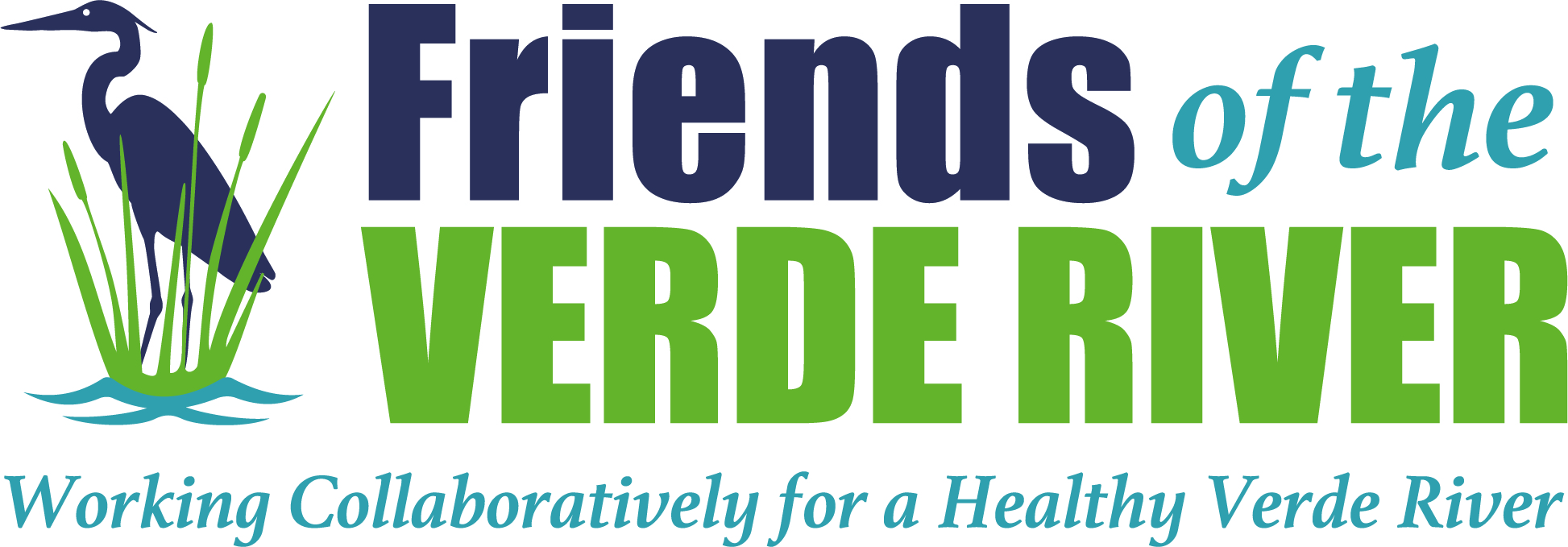 Water Use
Development
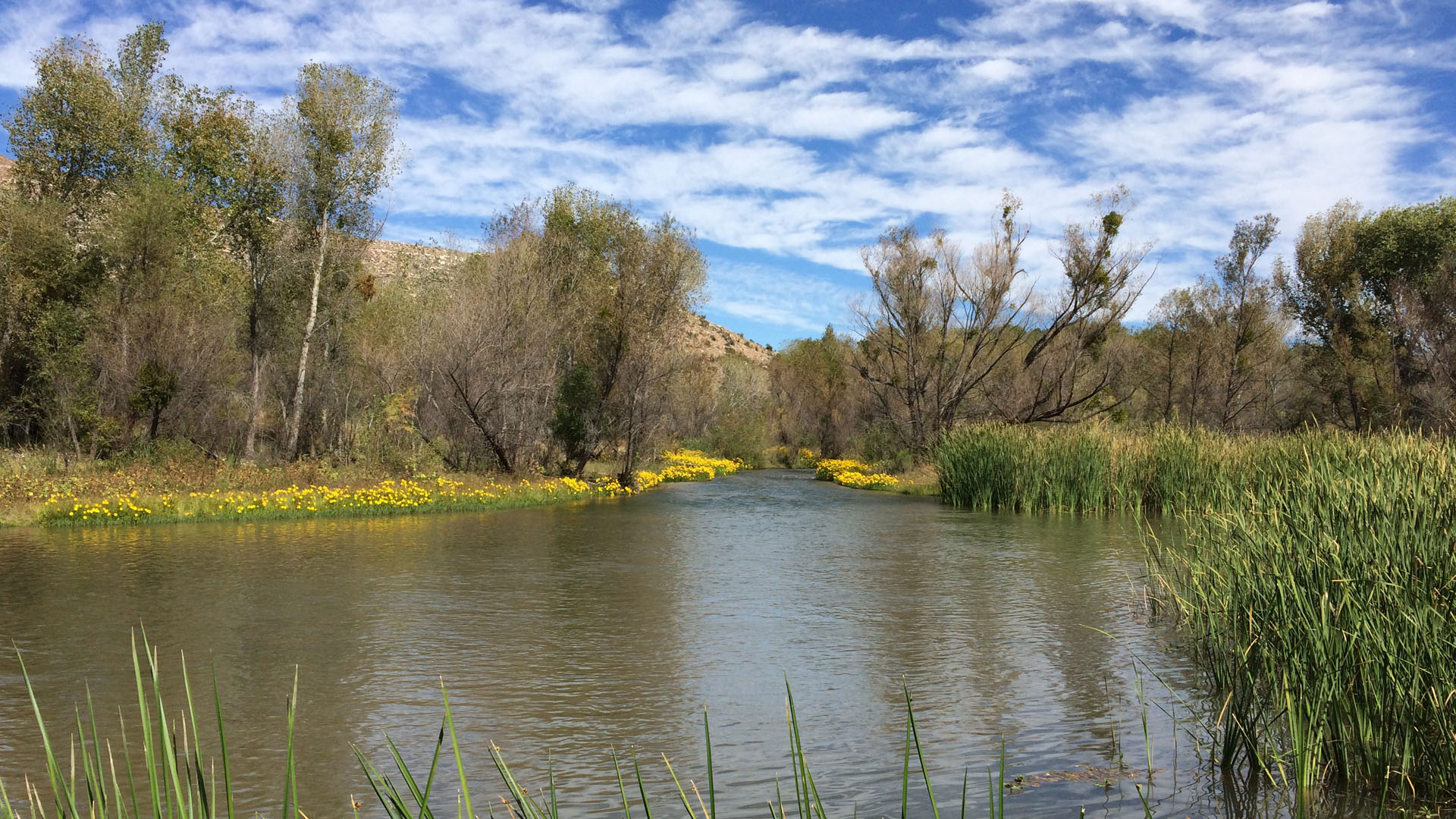 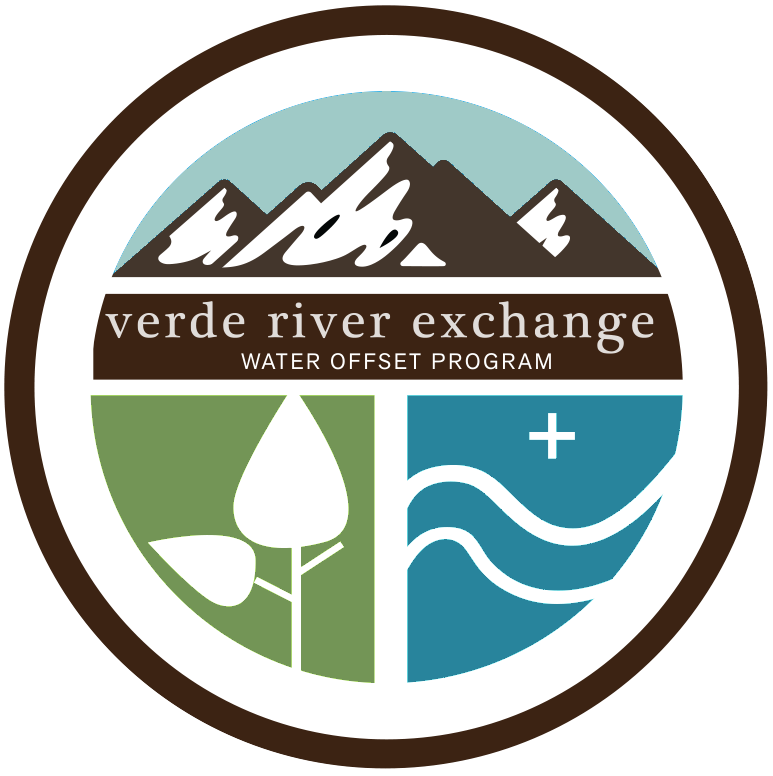 Thank you and final image.
www.verderiverexchange.org